Name of Process: Swim Lane
Start
End
End
End
New Process
No
No
No
Decision
Step 1
Yes
Decision
Step 2
Yes
Decision
Step 3
Yes
Last updated: 1/12/2024
Notes:
You can modify the template as you see fit – you can remove shapes and lines or add/modify shapes and lines as needed for your process, using the Insert/Shapes menu in the top navigation in PowerPoint. See the most commonly used symbols below. 
You can create a swim lane in MS Word, Visio, Lucidchart, Promapp or any other software using shapes. We recommend PowerPoint as a free option since you can easily connect shapes with lines and move them around without breaking the connection.
Commonly Used Flowchart Symbols:
One step in the process. The step is written inside the box. Usually, only one arrow goes out of the box.


Direction of flow from one step or decision to another

Decision based on a question. The question is written in the diamond. More than one arrow goes out of the diamond, each one showing the direction the process takes for a given answer to the question. (Often the answers are "yes" and "no.")


Input or output


Document


Start and end points of a process


Link to another page or another flowchart. The same symbol on the other page indicates that the flow continues there.


Delay or wait


Preparation (a step that supports or enables the following step or transition to a different process)
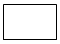 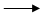 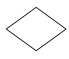 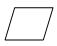 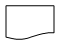 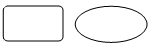 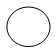 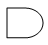 Last Updated: 1/12/2024